CS 480/680
Computer Graphics

Shading 2
Dr. Frederick C Harris, Jr.
Objectives
Continue discussion of shading
Introduce modified Phong model
Consider computation of required vectors
Ambient Light
Ambient light is the result of multiple interactions between (large) light sources and the objects in the environment
Amount and color depend on both the color of the light(s) and the material properties of the object
Add ka Ia to diffuse and specular terms
reflection coef
intensity of ambient light
Distance Terms
The light from a point source that reaches a surface is inversely proportional to the square of the distance between them
We can add a factor of the
   form 1/(ad + bd +cd2) to
   the diffuse and specular 
   terms
The constant and linear terms soften the effect of the point source
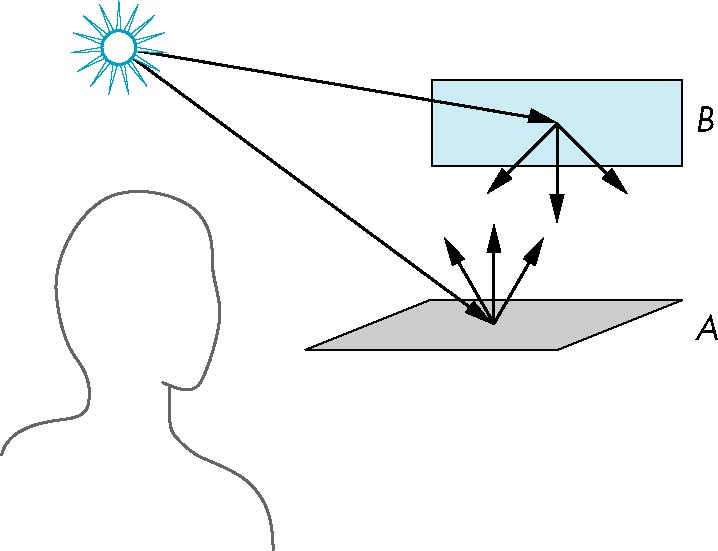 Light Sources
In the Phong Model, we add the results from each light source
Each light source has separate diffuse, specular, and ambient terms to allow for maximum flexibility even though this form does not have a physical justification
Separate red, green and blue components
Hence, 9 coefficients for each point source
Idr, Idg, Idb, Isr, Isg, Isb, Iar, Iag, Iab
Material Properties
Material properties match light source properties
Nine absorbtion coefficients
kdr, kdg, kdb, ksr, ksg, ksb, kar, kag, kab
Shininess coefficient a
Adding up the Components
For each light source and each color component, the Phong model can be written (without the distance terms) as

I =kd Id  l · n  + ks Is (v · r )a + ka Ia

For each color component
we add contributions from
all sources
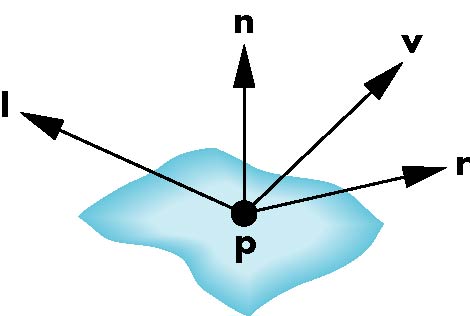 Modified Phong Model
The specular term in the Phong model is problematic because it requires the calculation of a new reflection vector and view vector for each vertex
Blinn suggested an approximation using the halfway vector that is more efficient
The Halfway Vector
h is normalized vector halfway between l and v
	h = ( l + v )/ | l + v |
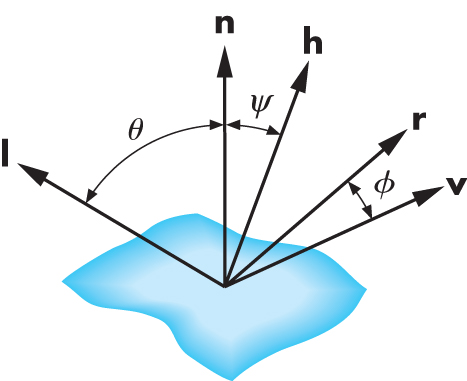 Using the halfway vector
Replace (v · r )a  by (n · h )b
 b is chosen to match shineness
Note that halway angle is half of angle between r and v if vectors are coplanar
Resulting model is known as the modified Phong or Blinn lighting model
Specified in OpenGL standard
Example
Only differences in these teapots are the parameters in the modified Phong model
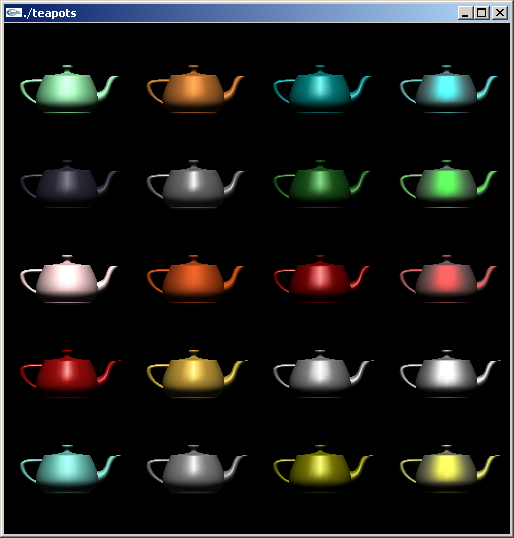 Computation of Vectors
l and v are specified by the application
Can computer r from l and n
Problem is determining n
For simple surfaces   it can be determined but how we determine n differs depending on underlying representation of surface
OpenGL leaves determination of normal to application
Exception for GLU quadrics and Bezier surfaces (Chapter 11)
Computing Reflection Direction
Angle of incidence = angle of reflection
Normal, light direction and reflection direction are coplaner
Want all three to be unit length
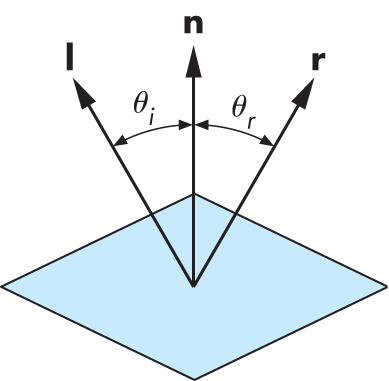 Plane Normals
Equation of plane: ax+by+cz+d = 0
From Chapter 3 we know that plane is determined by three points p0, p2, p3 or normal n and p0
Normal can be obtained by
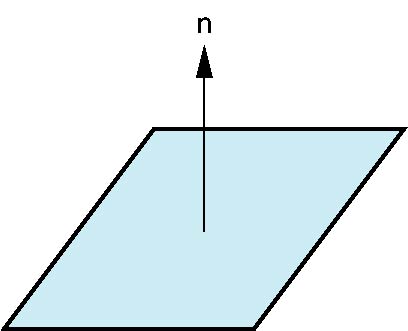 n = (p2-p0) × (p1-p0)
Normal to Sphere
Implicit function f(x,y.z)=0
Normal given by gradient
Sphere f(p)=p·p-1
   n = [∂f/∂x, ∂f/∂y, ∂f/∂z]T=p
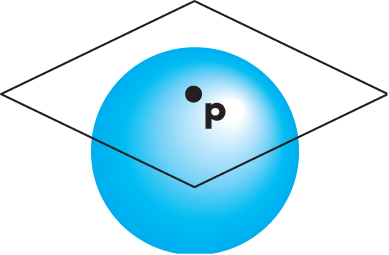 Parametric Form
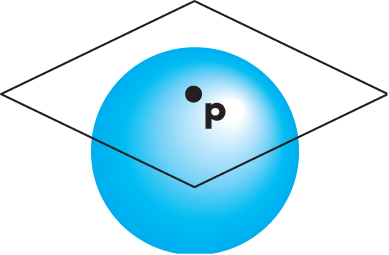 For sphere


 Tangent plane determined by vectors


Normal given by cross product
x=x(u,v)=cos u sin v
y=y(u,v)=cos u cos v
z= z(u,v)=sin u
∂p/∂u = [∂x/∂u, ∂y/∂u, ∂z/∂u]T
∂p/∂v = [∂x/∂v, ∂y/∂v, ∂z/∂v]T
n = ∂p/∂u × ∂p/∂v
General Case
We can compute parametric normals for other simple cases
Quadrics
Parameteric polynomial surfaces
Bezier surface patches (Chapter 11)